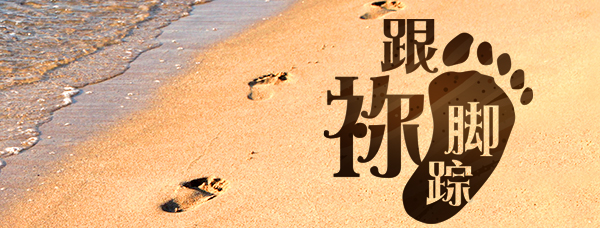 第二十一单元：建立身量（上）
第81讲：重视教会生活
要义：金句
你们不可停止聚会，好像那些停止惯了的人，倒要彼此劝勉，既知道那日子临近，就更当如此。（来10:25）
2
精义：撮要
具正确教会观者必过正常教会生活。
3
传播焦点
新约中“彼此”有很多啊 !
本没有 “单独” 的门徒
门徒都是被召跟从耶稣
4
传播焦点
同一身体，基督为首 
弗4:1-13 
追求共同的成长
合一多元的共同体
5
生活应用
新约既有这么多“彼此”，对门徒教会生活有何启发？
6
反思问题
圣经中本没有“单独”门徒，你有健康的教会参与观念吗？
7
听众回馈
新约既有这么多“彼此”，对门徒教会生活有何启发？
8